UKMOD training course
Matteo Richiardi & Justin van de Ven
ISER, University of Essex

12-13 May 2025
2
Re-cap of Day 1
We learned about:
How to use the policy functions Elig and ArithOp
How to link them via the parameter Who_must_be_elig
The parameter output_add_var 
How to use the policy function BenCalc
Parameters Comp_perTU/Comp_perElig and Comp_Cond
How to combine/group together parameters via column Grp/No
Parameter operators and queries
Handling errors
3
Outline for Day 2
Day 2:
UKMOD policy function SchedCalc 
UKMOD system functions DefConst and DefIl 
Exercise using functions SchedCalc and DefConst
Exercise using function DefIL
UKMOD policy function Allocate	
UKMOD system function DefTU
Exercise using function DefTU
UKMOD system functions Uprate, DefVar
UKMOD system functions DefOutput and SetDefault
4
Types of function
[Speaker Notes: argument]
5
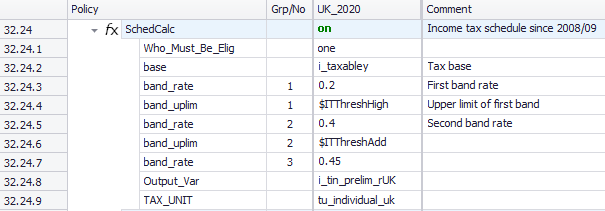 UKMOD: policy FUNCTION SchedCalc
6
Function SchedCalc
Used (mainly) for progressive taxes
Tax schedule 
Tax bands: 	Band_UpLim / Band_LowLim
Tax rate: 	Band_Rate 
Tax base: 	Base
“group” together Band_Rate and Band_UpLim/Band_LowLim
Instead of rates, for fixed amounts use Band_Amount
7
Function SchedCalc
Joint taxation: Quotient
Result = ((Base/Quotient)*Tax schedule)*Quotient
[Speaker Notes: Check EM help for simpler example]
8
Function SchedCalc
Simple_Prog: apply highest marginal tax rate reached by base on the whole income
9
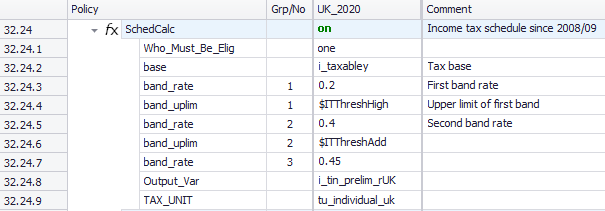 UKMOD: SYSTEM FUNCTIONS DefConst, DefIL
10
Functions: DefConst
The DefConst function defines named arguments that take the same value for population subgroups within each policy system
notated as $<var> where <var> is replaced by the variable name

Advantages:
Differences in rates and thresholds between policy systems can be observed as variation over a single row of the policy spine
Simplifies updating of tax-benefit parameters
Facilitates application of the same policy constant in multiple cells of the policy spine
11
Functions: DefConst
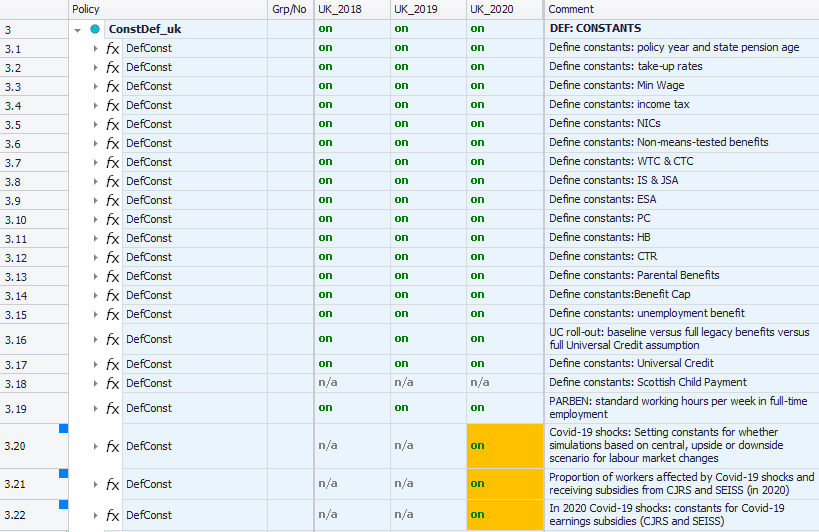 12
Functions: DefConst
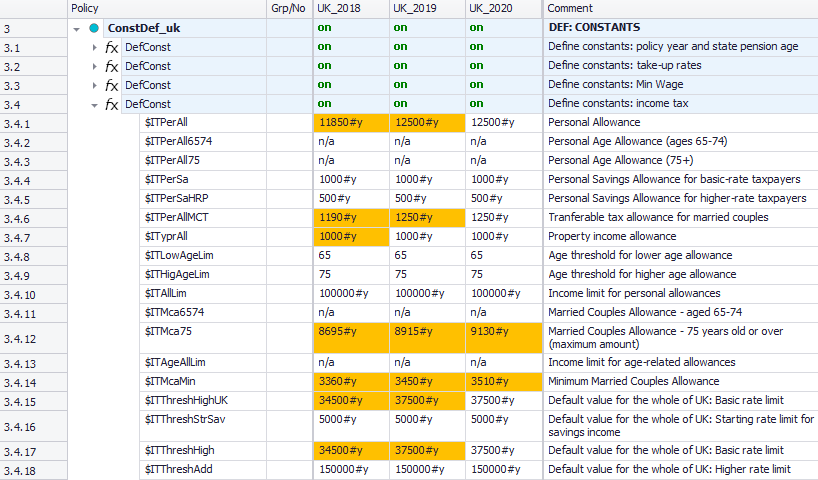 changes to constant values highlighted
user-defined constant names $IT<name> in “parameters” column
[Speaker Notes: The naming convention here is inconsistent with EUROMOD conventions…]
13
The parameter “condition” in DefConst
Allows for multiple definitions of the same constant with conditions
Similar to an “if” statement in most programming languages
A base/default value needs to be defined
If more than one condition is true, the matching condition with the largest group number determines the final constant value
Default value applies to England and Northern Ireland, as no separate conditions given for these regions
14
How to add a new constant
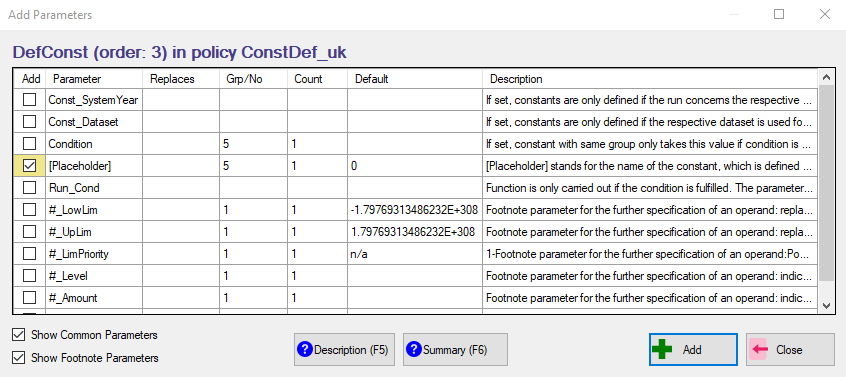 right-click on DefConst function 
select “Add Parameter Form”
select parameter “[Placeholder]”
type in constant name in place of [Placeholder]
[Speaker Notes: Can only add one parameter at a time]
15
Functions: DefIL
Income lists are aggregates of several income sources
“Standard”, used for distributional analysis (e.g. household net income) or fiscal overview (e.g. income taxes)
“Non-standard”, used for policy implementation (e.g. taxable income)
System function DefIL is used to define income lists
naming convention: 
prefix ils_ for “standard” 
prefix il_  for “non-standard”
“standard”, defined in the policy ILSDef_uk
Used by the Statistics Presenter
“non-standard”, usually defined in the policy ILDef_uk
16
Functions: DefIL
Aggregates of variables, pre-defined income lists, fixed amounts, constants
Operations: +, -, fractions (e.g. +0.5), n/a (not applicable)
Use
once defined, available for all subsequent functions and policies
behave like monetary variables, with values specific to each observation in the input dataset (unlike constants)
saved as part of the model output dataset
Functions: DefIL
17
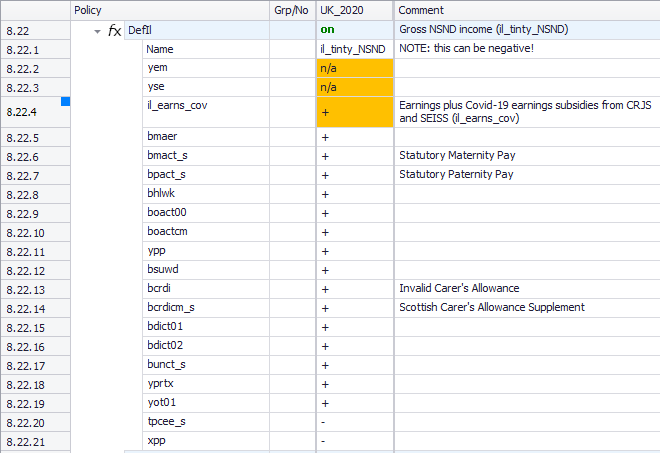 user-defined income list name in “system” column
income lists can be included in other income lists
- components of the income list
- some are being added, other subtracted
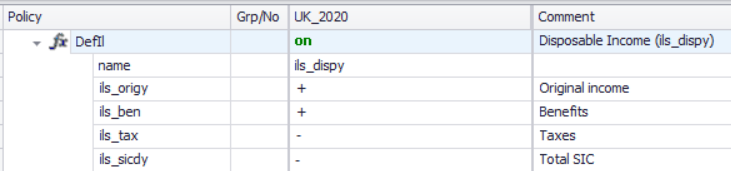 18
Adding a term to an income list
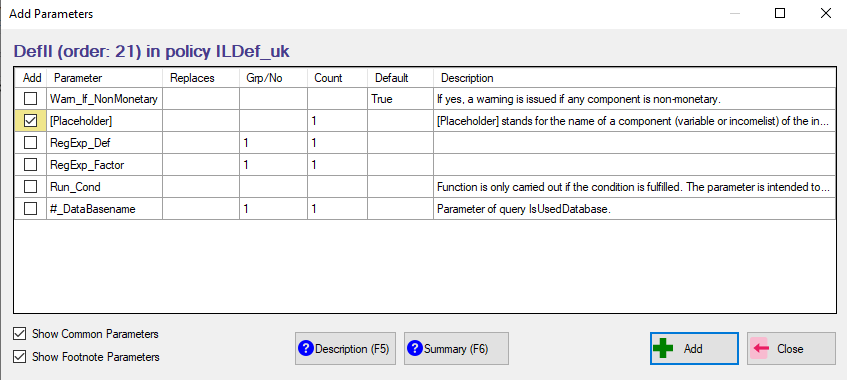 right-click on DefIL function 
select “Add Parameter Form”
select parameter “[Placeholder]”
type in component name in place of [Placeholder]
19
Standard income lists
Defined in every country 
Built in a comparable way to facilitate cross-national analysis
ils_earns: earnings
ils_origy: market incomes
ils_pen: public pensions
ils_bennt: non-means-tested benefits
ils_benmt: means-tested benefits
ils_ben: all benefits and public pensions
ils_tax: taxes
ils_sicee: employee SICs
ils_sicse: self-employed SICs
ils_sicer: employer SICs
ils_sicdy:  total SICs
ils_dispy: disposable income
ils_bensim: simulated benefits
ils_taxsim: simulated taxes
Remember: 
If you add a new policy that simulates a new benefit/tax, then you need to add the benefit/tax to the right income list!
20
Structure of standard income lists
Alternative categorisation of benefit types:
Ils_origy
Ils_pen
Ils_ben
Ils_benmt
Ils_bent
Ils_dispy
Ils_tax
Ils_taxsim
Ils_earns
Ils_sicee
Ils_sicer
Ils_sicdy
Ils_sicse
Ils_sicct
Ils_sicot
Ils_origyrepy
Ils_bensim
Plus country specific income lists to calculate implicit tax rates
21
Income lists – Matrix view
Summary of income list components
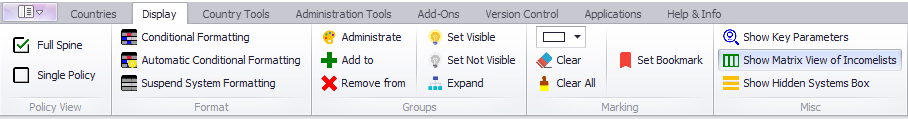 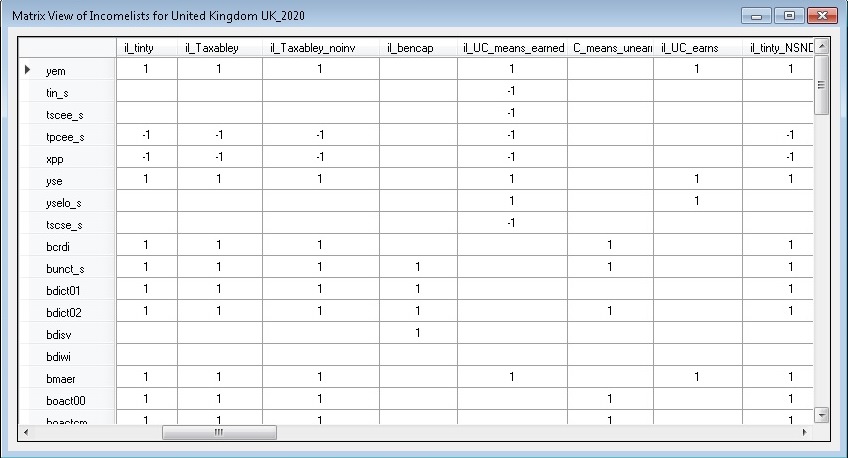 22
Understanding SchedCalc
We can now read and understand the code written in the SchedCalc function
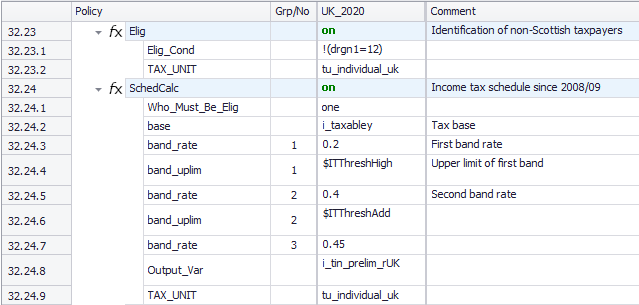 23
Questions
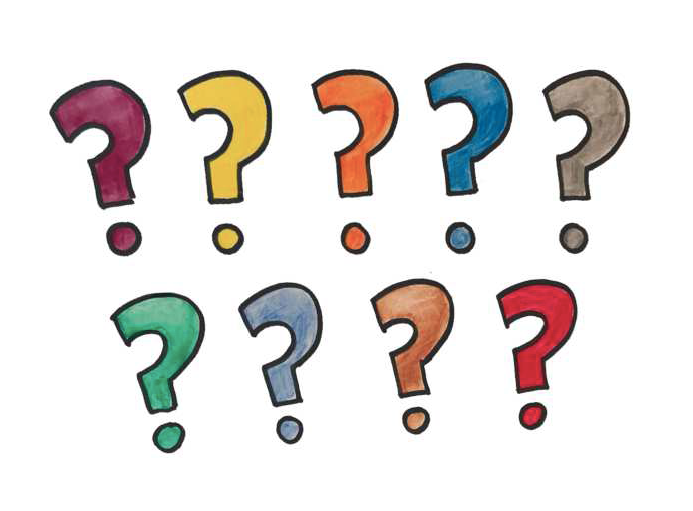 24
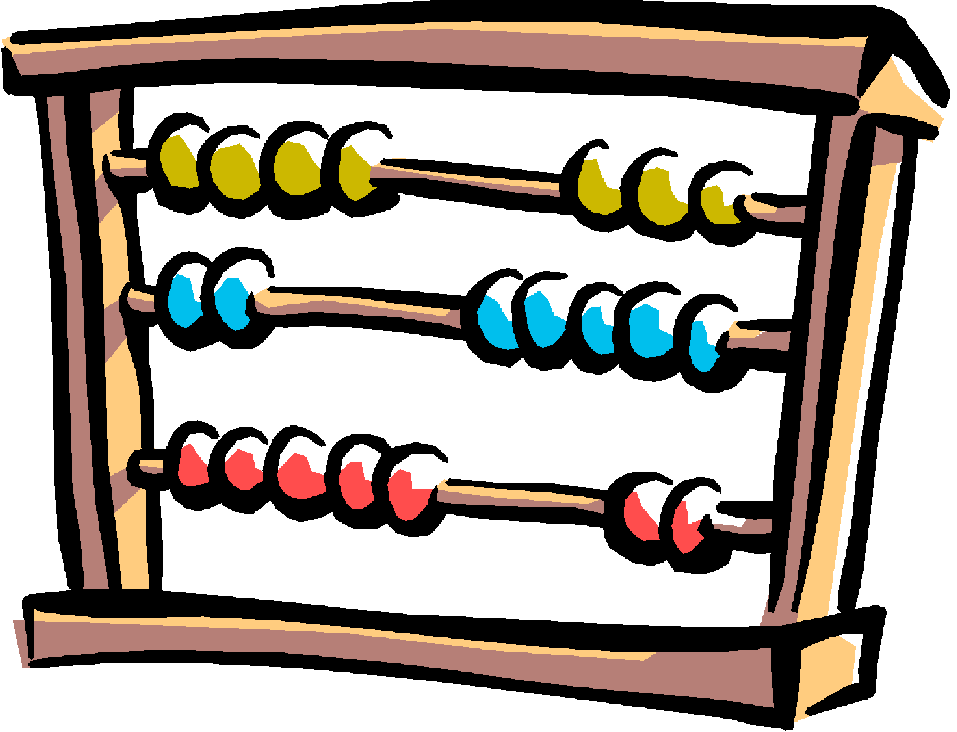 Exercise 5
Use the SchedCalc and DefConst functions to modify the income taxes applicable to non-savings non-dividend income in Scotland in 2026.
The higher rate of 42% is applied to annual income up to £90,000;
The additional rate of 47% is applied to annual income between £90,001 and £125,140;
A new top rate of 50% is applied to annual income above £125,140.
Analyse effects of the reform.
25
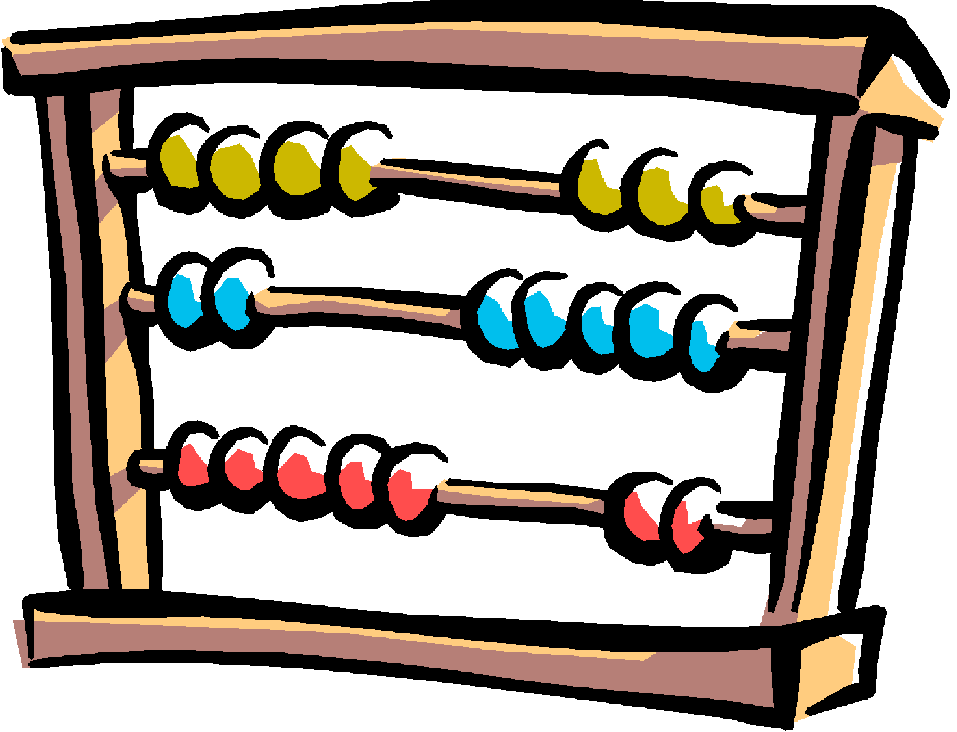 Exercise 5
Copy the system UK_2026 and call the copy UK_2026_ex5
Alter the SchedCalc function that evaluates non-savings non-dividend income taxes in Scotland to include a new tax band
Add model constants to control application of the new tax band
Use the revised structure to modify the income taxes so that:
The higher rate of 42% is applied to annual income up to £90,000
The additional rate of 47% is applied to annual income between £90,000 and £125,140
A new top rate of 50% is applied to income above £125,140
Run the baseline and reformed systems and analyse the distributional impact using the Statistics Presenter
26
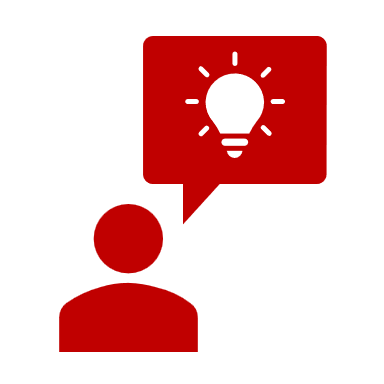 Summary: Exercise 5
You learned how to use SchedCalc to reform the income tax policy
Adding and modifying Band_Rate, Band_UpLim
Adding or changing values to income tax band thresholds using constants defined in the ConstDef policy (via a DefConst function)
27
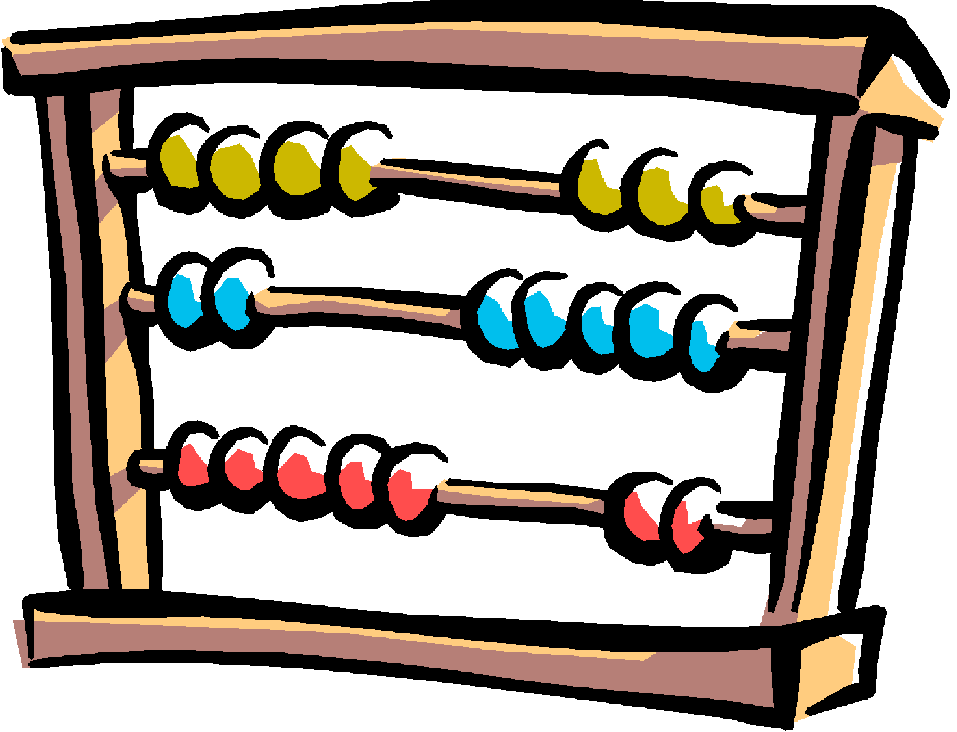 Exercise 6
We will analyse the distributional and budgetary effects of excluding child benefit from the benefits cap.
Copy the system UK_2026 and call the copy UK_2026_ex6
Identify the income list that defines the benefits subject to the benefit cap
Alter the income list to omit child benefit 
Run the reformed system and analyse its distributional impact using the Statistics Presenter
28
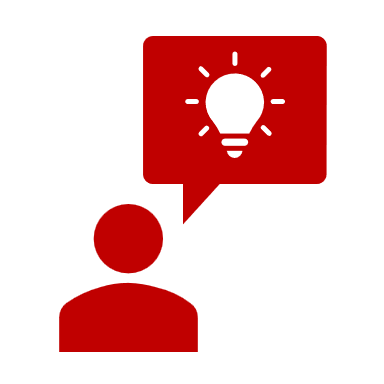 Summary: Exercise 6
You learned:
How the benefit cap policy works in UKMOD
How exemptions from the benefit cap are taken into account (e.g. il_bcap_exempt)
Which benefits are subject to the cap and how they are taken into account by UKMOD (e.g. il_bencap)
There are separate calculations of the benefit cap when it applies to HB (brd_s) and when it applies to UC (brduc_s)
Benefit cap affect net disposable income by reducing means-tested benefit (ils_benmt)
29
Questions
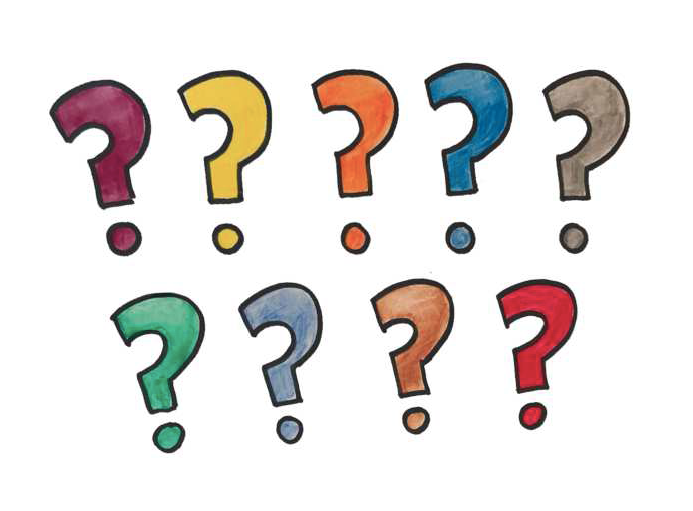 30
UKMOD: POLICY FUNCTION Allocate
31
Function Allocate
UKMOD output is at the individual level by default!
The value of a policy function is generally assigned to the head of the assessment unit
For all other members of the unit and for those in units that are not identified as eligible:
output_var is set to zero
output_add_var not changed (or set to 0 if undefined before)
result_var is set to zero.
The Allocate function is used to share/allocate a variable between members of an assessment unit
It can therefore divide the output from other policy functions among assessment unit members that are not the head
Function Allocate
32
Parameters of Allocate
Share: which variable to split
amount to split first summed up across assessment unit members
Share_Between: condition parameter; who are the members ‘participating’ in the split
default is all members of the assessment unit
Share_Prop: in what proportion to split between the various qualifying members (i.e. those satisfying the Share_Between condition)
default is sharing in equal proportions
33
Function Allocate
Allocate reallocates amounts between members of assessment units (subject to conditions)
34
Function Allocate
Allocate reallocates amounts between members of assessment units (subject to conditions)
35
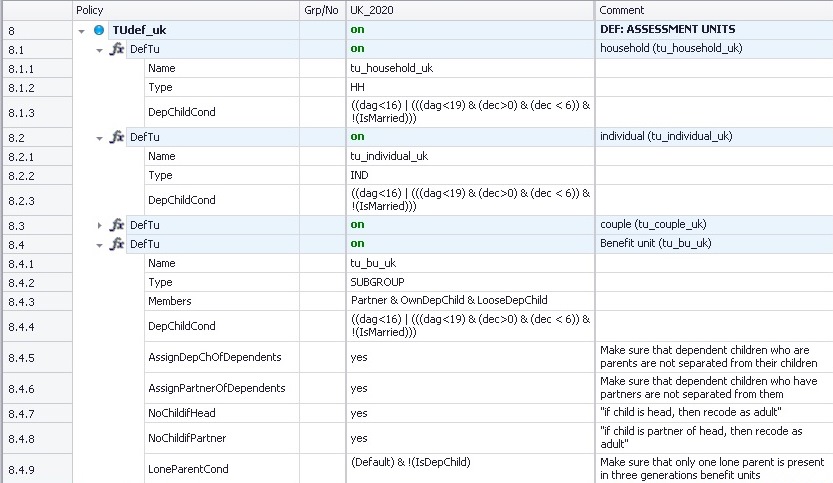 UKMOD: Assessment (Tax) Unit & the system function DefTU
36
In this lecture, you will learn about:
What assessment (tax) units are and how they work
How the head and other members of the assessment unit is defined in UKMOD
How to avoid splitting up families
Footnote parameters
How assessment units are implemented in UKMOD, using the system function DefTU
37
Assessment Unit
Unit: group of household members to be considered together 
Defined with System function DefTU usually in policy TUDef_uk
Defined the first time used by the model
(although can be updated – see UpdateTU)
Naming convention: tu_<name>_uk
Parameter Type in DefTU defines the composition of the tax unit
HH: all individuals of the household are in the same unit.
IND: each individual of the household forms its own unit.
SUBGROUP: individuals determined by parameter Members form a unit. The household may be split into several units of different size.
[Speaker Notes: H 9.37]
38
Type of assessment/tax unit
[Speaker Notes: H 9.37]
39
Assessment units: examples
40
Head of the tax unit
The head of a tax unit is by default
the highest income member 
System Configuration: Income for Head Definition
the oldest
with the smallest personal id (i.e. idperson)
Additional, optional specifications for the head:
41
Members of the tax unit
If tax unit type is SUBGROUP, parameter Members defines which hh members form a unit
Relations are often defined with respect to the head of the unit
e.g. Partner, OwnChild, DepParent
The status of each member is defined by a <name>Cond parameter
e.g. PartnerCond, OwnChildCond, DepParentCond
Conditions allow for prefixes denoting variables relating the reference unit’s head and partner:
e.g. head:idperson = idpartner checks if the value of idperson of the head of the assessment unit equals idpartner for the current observation
Members of the tax unit
42
43
Examples: Members of the tax unit
Head: subsequent variable refers to the head
Partner: subsequent variable refers to the partner of the head
Default setting can be overwritten or combined with further specifications
44
Examples: Members of the tax unit
DepChildCond: determines who is the dependent child
OwnDepChild: “a son or daughter” (see OwnChildCond), who is a dependent child
LooseDepChild: “someone, who is a dependent child, but doesn’t cohabit with parent/s”
45
Examples: Members of the tax unit
DepChildCond: determines who is the dependent child
OwnDepChild: “a son or daughter” (see OwnChildCond), who is a dependent child
LooseDepChild: “someone, who is a dependent child, but doesn’t cohabit with parent/s”
46
Avoiding splitting family members
47
Parameters: Footnotes
They serve to add detail to model parameters.
Identified by #i (i=number from 1 to....)
Limits
Amounts
Assessment units
Specification of queries
48
Using conditions that refer to income
Monetary variables or income lists are measured by default at the level of the assessment unit

Use footnote parameters to specify an alternative assessment unit










Now let’s have a look at footnote parameters
49
The tax unit in the output file
[Speaker Notes: H10.20am]
50
In this lecture, you learnt about:
What assessment units are and how they work
How the head and other members of the assessment unit is defined in UKMOD
How to avoid splitting up families
Footnote parameters
How assessment units are implemented in UKMOD using the system function DefTU
51
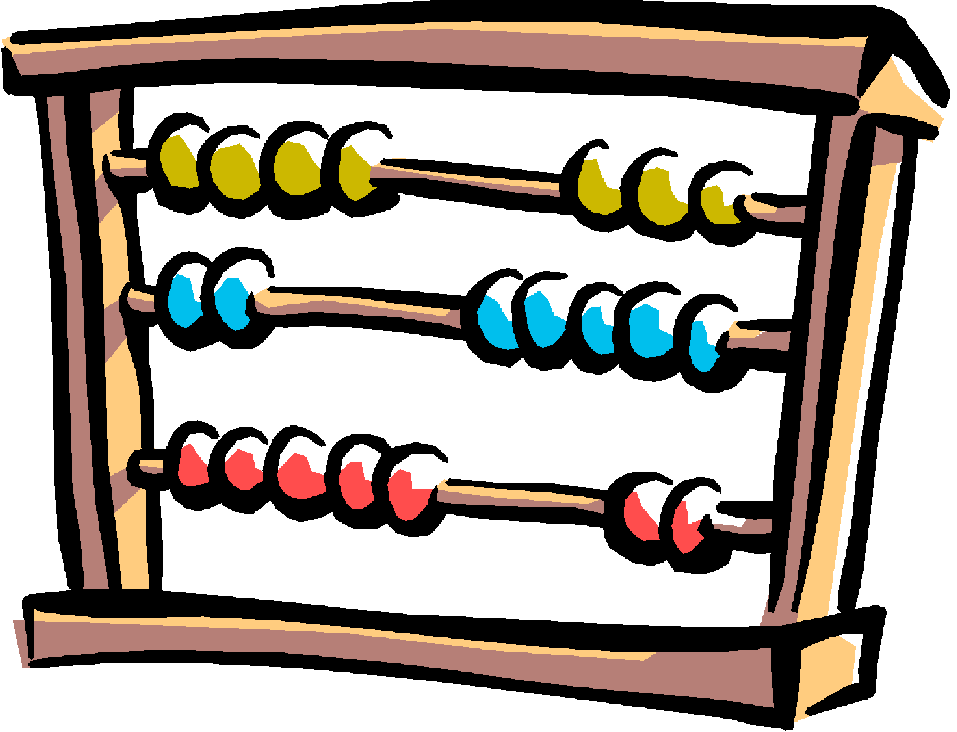 Exercise 7
Analyse the distributional and budgetary effects of limiting child benefit to families with children up to 13 years of age. We will implement this reform by creating a new tax unit for analysis:
Create a copy of the UK_2026 and call it UK_2026_ex7
Create a new assessment unit by copying tu_bu_uk and call the copy tu_bunew_uk 
Modify the age of dependent children
Modify the child benefit policy to use the new assessment unit
Run the reform system and use the Statistics Presenter to analyse results
52
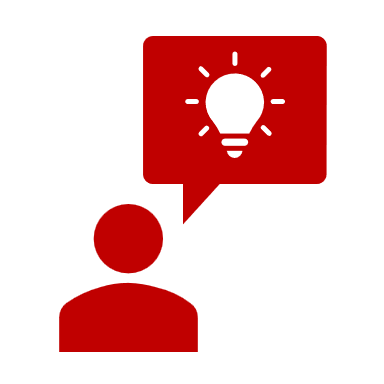 Summary: Exercise 7
You learned how to 
Create a new assessment unit 
Use the new assessment unit to alter calculation of a benefit
53
Questions
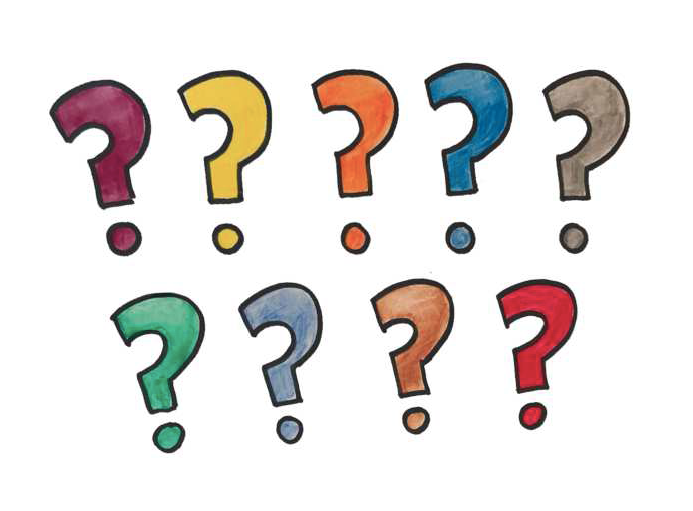 54
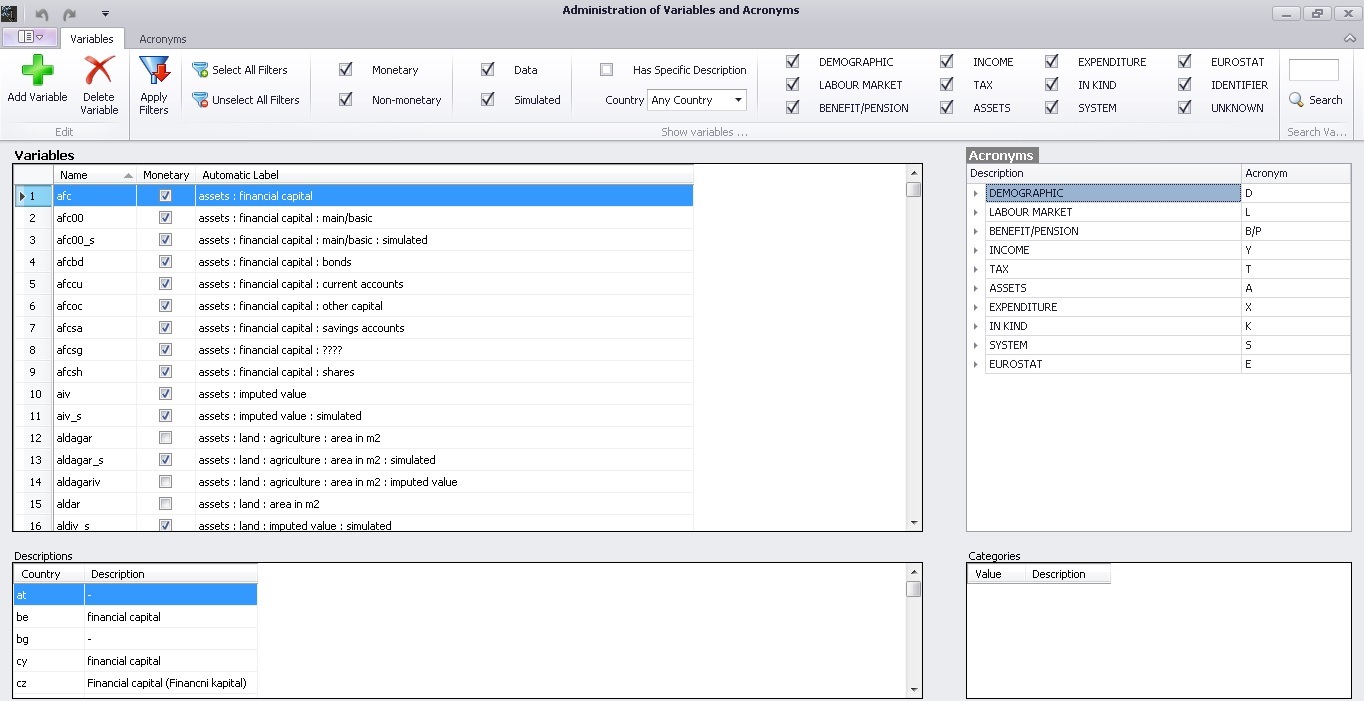 UKMOD: Adding variables & System function DefVar
55
What are variables
Variables define the results of model calculations for individual observations described by the input data
Variables are saved to the output data generated by the model by default
Useful for:
Checking whether new model code is working as intended
Analysing model output of special interest
Adding to other variables and income lists for secondary analysis
56
Variable types
“Standard” – following EUROMOD naming convention
Household and individual characteristics
Incomes: market incomes, simulated and non-simulated benefits and taxes
Assets and expenditures
“Intermediate”
Used to save the result of an intermediate calculation e.g. an eligibility condition, number of twins in the tax unit
i_<name>
57
Variable naming convention
“Standard” variables defined in the EUROMOD input micro-data and used by EUROMOD for policy simulations
The goal is to achieve:
more intuitive variable names 
harmonised variable names to allow for consistent cross-county comparisons
Names are combinations of acronyms take the form: abbcc
a – type of information (e.g., y: income, x: expenditure)
bb – specific for each type a (e.g., y | em: employment, se: self-employment):
yem: employment income
yse: self-employment income
cc further bb’s for additional information/detail, e.g. 
ysebs: business self-employment income
exception id*, eg. idperson, idmother
Variables administered via a built-in library
58
Variables Library
59
Variables Library
acronyms used for names
list of all variables defined in the variables file in alphabetical order
name
variable is monetary or non-monetary
automatic label
description of variable for countries where it is used
60
Adding a variable
new empty row;
fill in name and monetary
61
Naming a variable
acronyms
UI checks validity of name and existence of the variable
62
Filtering variables
select filters
63
System Function: DefVar
To define intermediate (temporary) variables not included in the Variables library
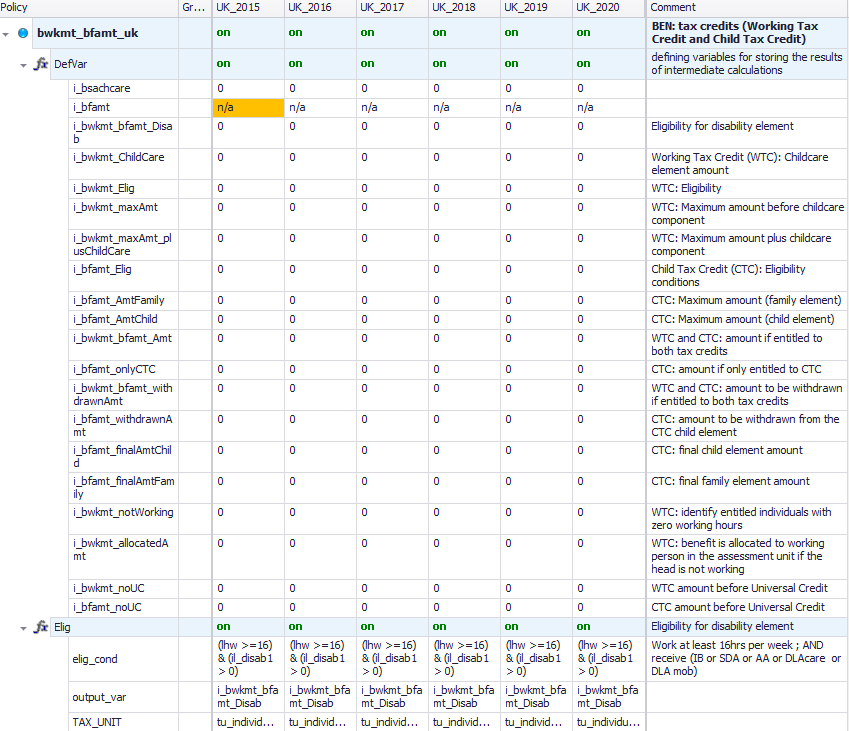 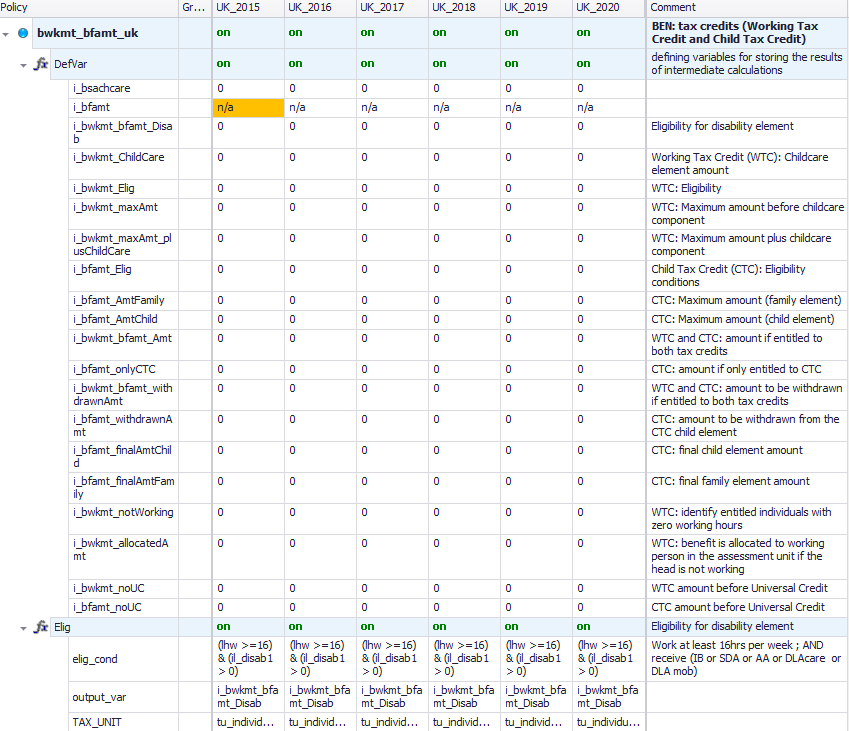 64
System Functions: SetDefault
sets default values for variables if the variable is not reported by a dataset
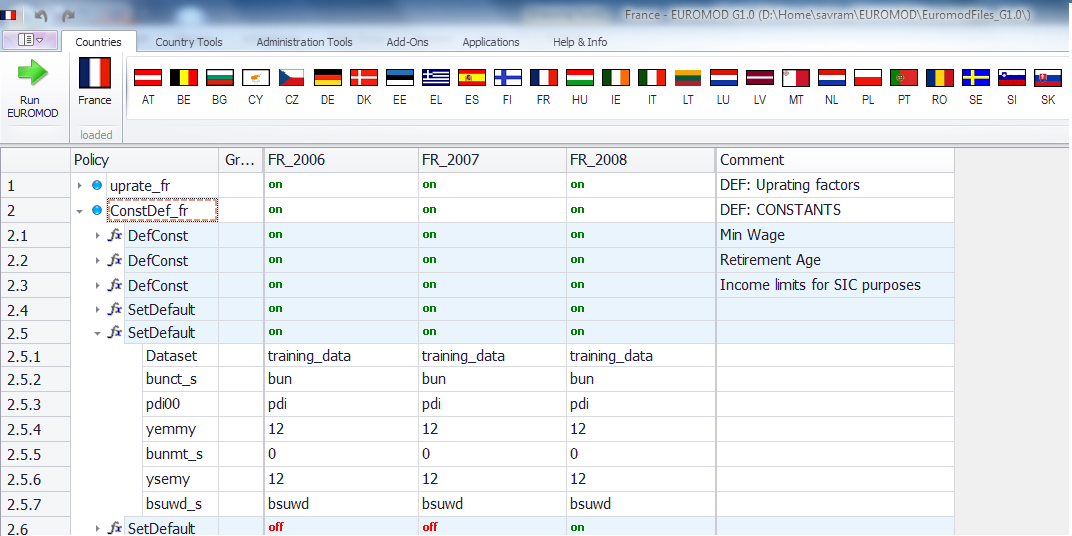 [Speaker Notes: Set default is not into constdef_cc anymore]
65
UKMOD: Uprating Indices & system function uprate
[Speaker Notes: H12.40]
66
Forward projected systems
Current release of UKMOD includes system years for four future years that reflect:
Enacted reforms, including announcements in the Spring Budget and Autumn Statement
Indexing of policy parameters reflecting existing legislation and historical norms
Forward projections obtained from OBR reports
Generally do not reflect plans for reform, including those set out in White Papers
Uprating administered via:
ConstDef_uk for policy parameters
Uprate_uk for input data
67
Why uprate input data?
When the sample period of input micro-data and the policy system do not match
e.g. use data from 2018 to analyse a tax and benefit system reflecting 2026
Accounts for nominal growth of incomes
We uprate incomes by source
define uprating indices in the Uprating Indices table
apply uprating indices for specific income variables described by the input data in the Uprate_uk policy
Only financial values are uprated – input data are not adjusted to reflect anticipated or observed demographic or labour market trends:
Unemployment rates, fertility, mortality, incidence of cohabitation, health and disability, etc.
68
Uprating Indices table
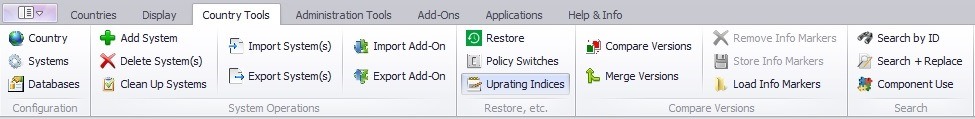 Time-series information for the uprating indices (table: Raw Indices)

EUROMOD calculates implicit uprating factors (table: Factors per Data)
69
Raw indices (time series)
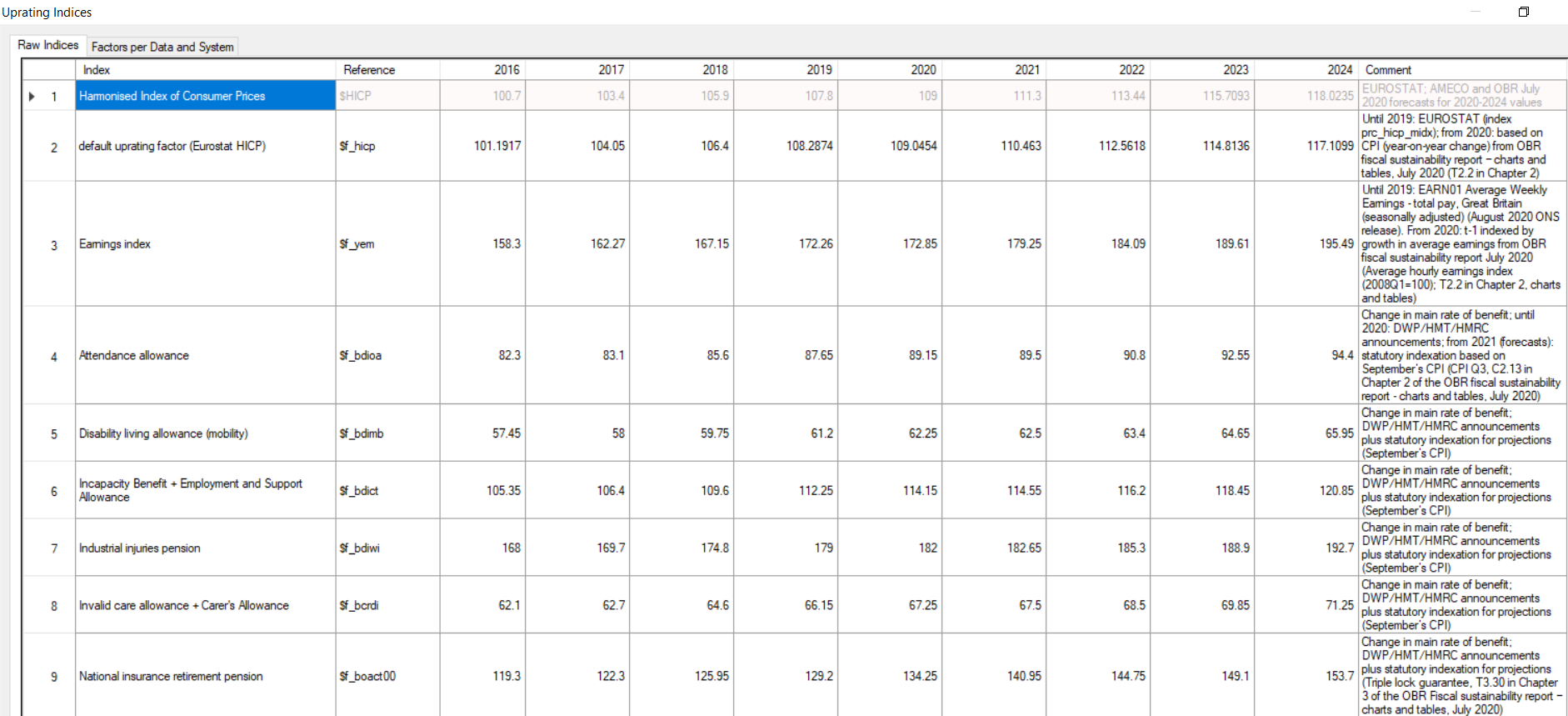 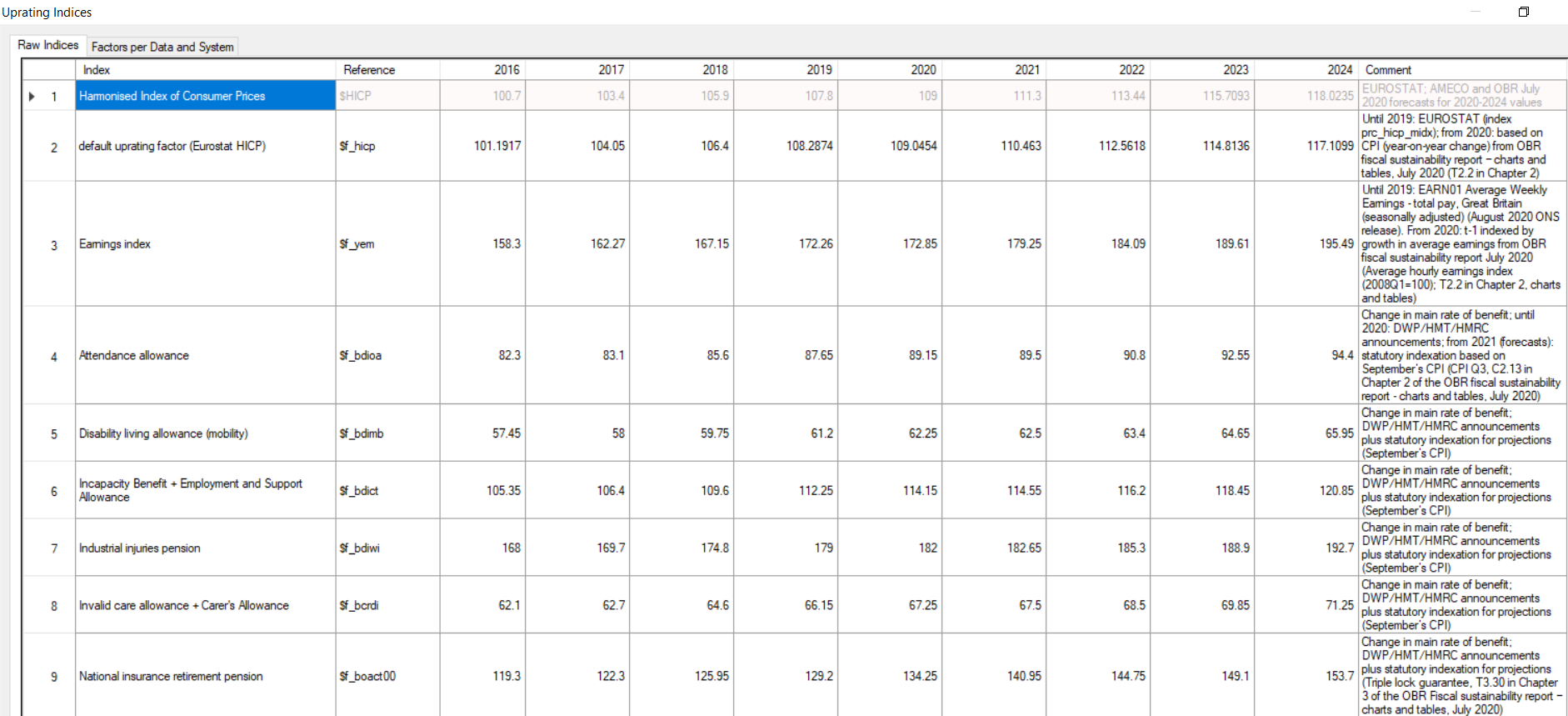 the index description
user-defined index name($f_)
policy years
source of information
Uprating Indices per Data and System
70
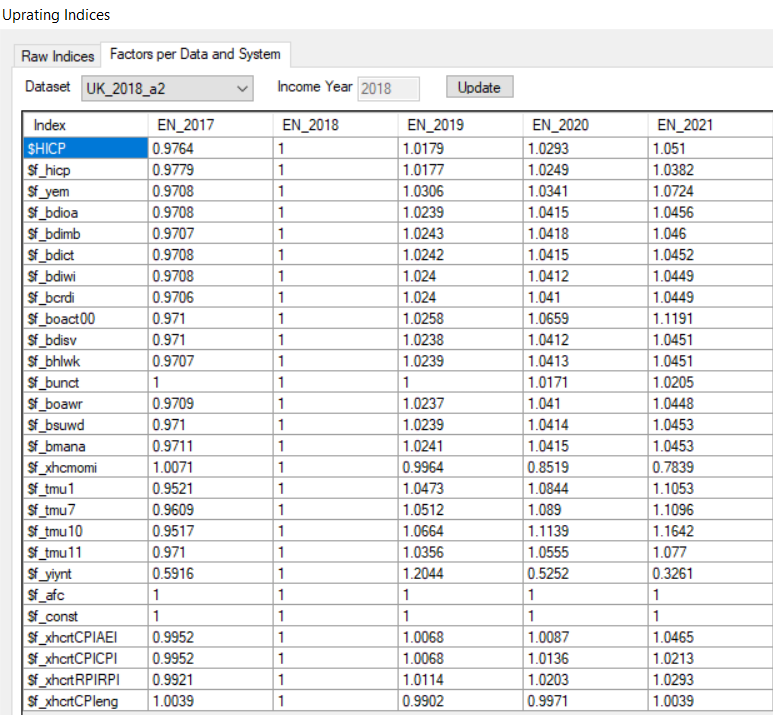 You can see the implicit uprating factors:

Select the dataset you want to view

Example:

Dataset UK_2018_a2  income referring to 2018

Prices (see CPI) increased by 2.9 between 2018 & 2020
71
System Function: Uprate
Defines which indices to apply on which income variables from the input micro-data
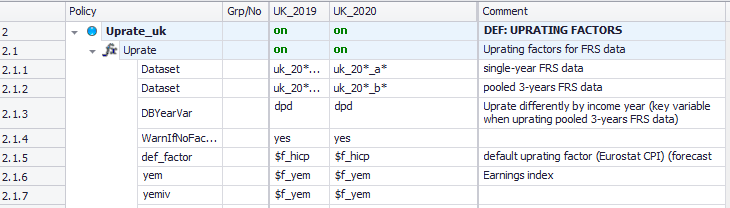 input data sets to which uprating applies
variables that are uprated
name of uprating factor
72
Using Uprate
Uprating the components of an aggregate variable
Using different uprating indices for different groups
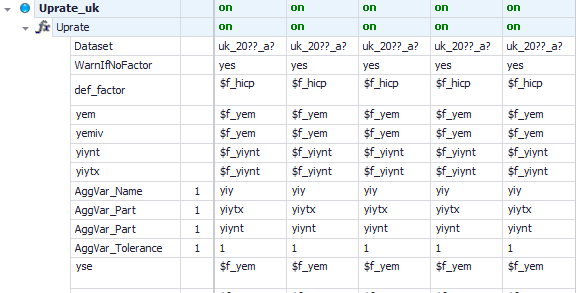 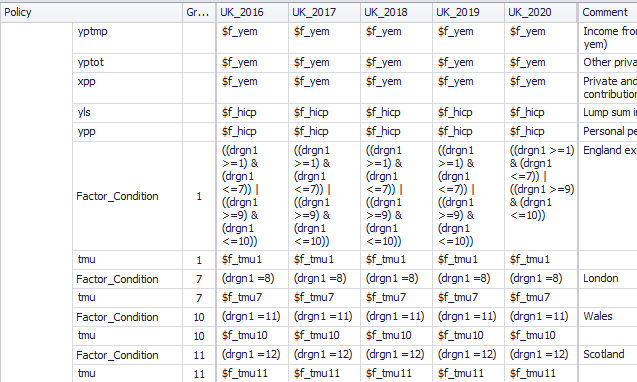 73
UKMOD: System functions DefOutput and SetDefault
74
UKMOD output micro-data
Content manipulated in policy output_std_uk
Controls level at which info is outputted (e.g. individual, family or household)
The variables included in the output data generated by the model
Usually included:
All variables present in the input micro-data file
Simulated variables (i.e. simulated taxes and benefits)
Standard income lists (ils_<name>; all benefits, all taxes)
(optional) non-standard income lists (il_<name>)
(optional) temporary variables (i_<name>)
(optional) tax/assessment unit identification info
75
System Functions: DefOutput
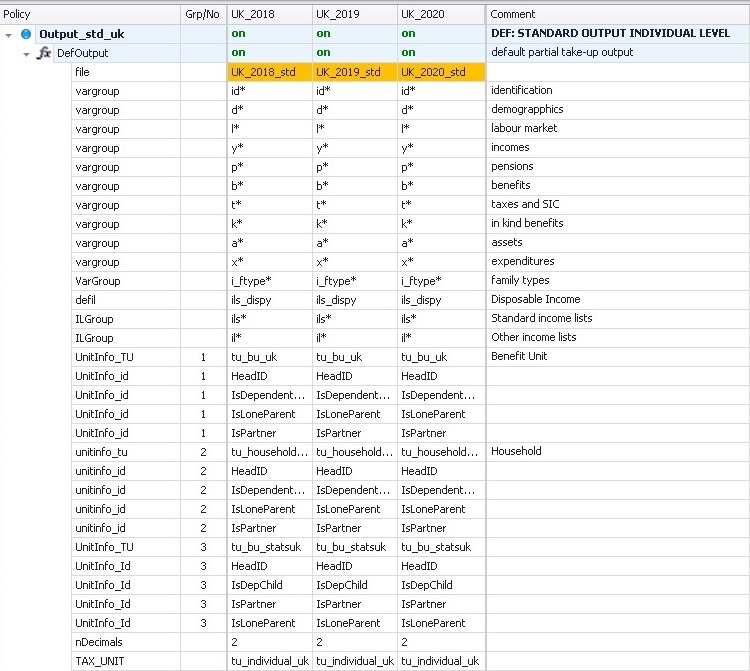 name of output file: UK_<YYYY>_std
variables included in the output file
TAX_UNIT: level of aggregation
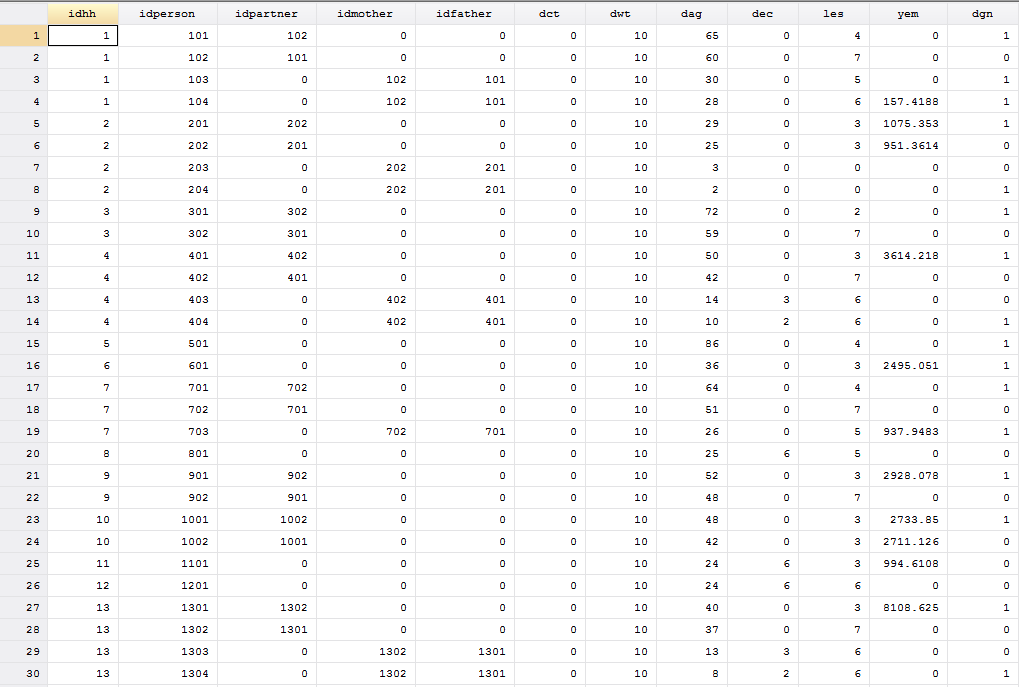 77
End of Day 2
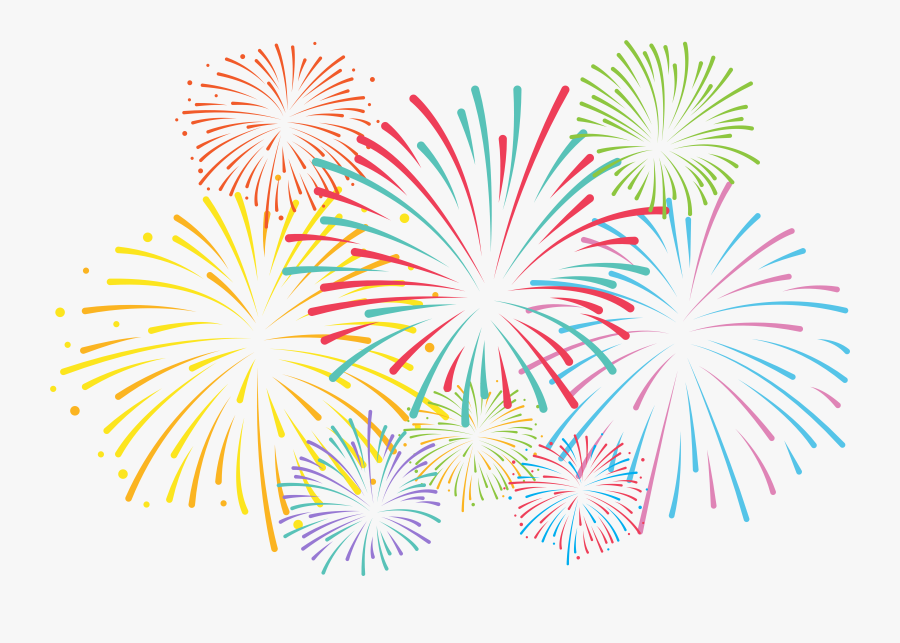 [Speaker Notes: 2021 – revision stopped here]
78
Extra slides
79
UKMOD: ADDITIONAL USER INTERFACE ELEMENTS
[Speaker Notes: H12.40]
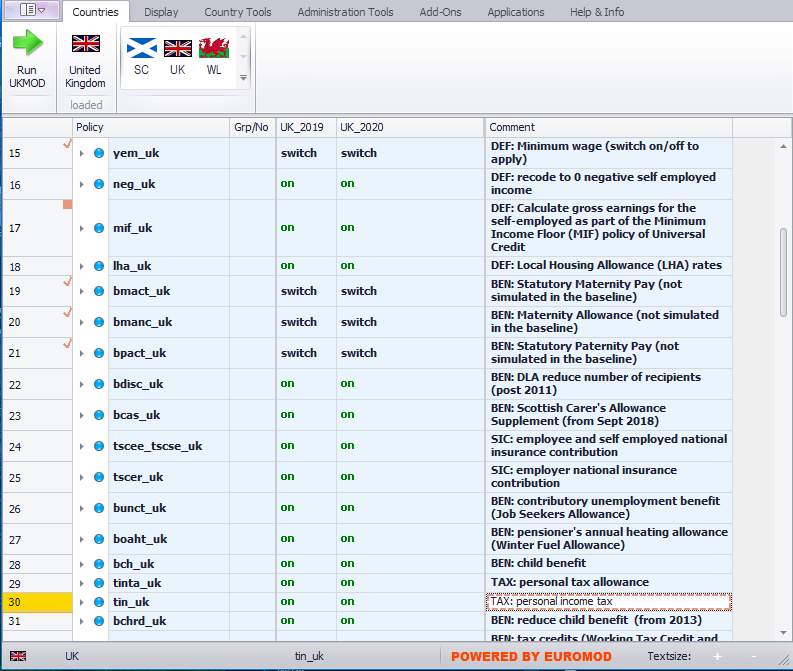 80
User Interface
81
User Interface (UI)
Single stand-alone piece of software (based on .NET framework)
Mostly point and click but some hot keys are available
In-built features that allow for improved user control and guidance
Intuitive!!
Features:
Ribbon bar with tabs, Context menus
IntelliSense (suggestion of parameter values)
Drag and drop, Built-in help
Display customization, …much more

Active development: New features and capabilities added over time!
82
Tax Benefit Policy Rules and Parameters (1)
coded using the EUROMOD ‘language’
set of (7-8) custom functions (and associated parameters) 
standardised ‘microsimulation language’
allow for both flexibility (parametrisation) and harmonised approach
stored in xml files – ‘content’ files

manipulated via the EUROMOD User Interface (UI)
83
Policies simulated
National insurance contributions 
paid by employees, self-employed and employers
Contributory JSA
Winter Fuel Allowance
Child Benefit
Personal income tax
Tax credits (Working Tax Credit & Child Tax Credit)
Universal Credit
Scottish Child Payment and Winter Heating Allowance
Income based JSA
Income support
Pension Credit
Income based ESA
Housing Benefit & Local Housing Allowance
Council tax benefit/CT support
Universal Credit
Total benefit cap
Minimum wage and National Living wage 
Parental Benefits
Coronavirus Job Retention Scheme & Self-employment Income Support Scheme
84
Scope of policy simulations
Social/national insurance contributions
Income tax
Non-contributory benefits (means-tested or not)
Contributory unemployment benefits (approximation)
Min wage

additional country-specific policies specific to the UK: 
benefit non-take-up of means-tested benefits using estimates by DWP and HMT
increases to the statutory retirement age
85
How to install EM software
Download latest version from 
https://www.microsimulation.ac.uk/euromod/access/
Run the installation wizard
Set the path to your EUROMOD files
project path
(if necessary) separate input data and output data paths

Note: you need only one copy of the UI but can use multiple ‘content’ files:
but content files must have set structure of folders
think of working with Stata and multiple do-files, specific to different projects
86
Ribbon bar – country tools
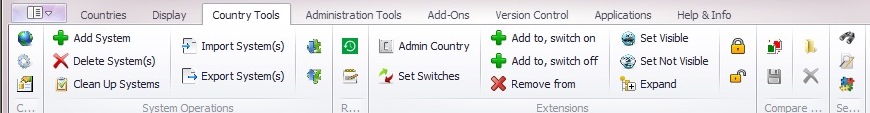 Open country to activate buttons
Contains options that manipulate the general parameters of a country file
name and acronym
available policy systems and their characteristics
available datasets and their characteristics
Adding and deleting systems
Viewing options:
search and replace
formatting
bookmarks
Comparing versions
More advanced (import/ export systems, add-ons etc.)
87
Policy system settings
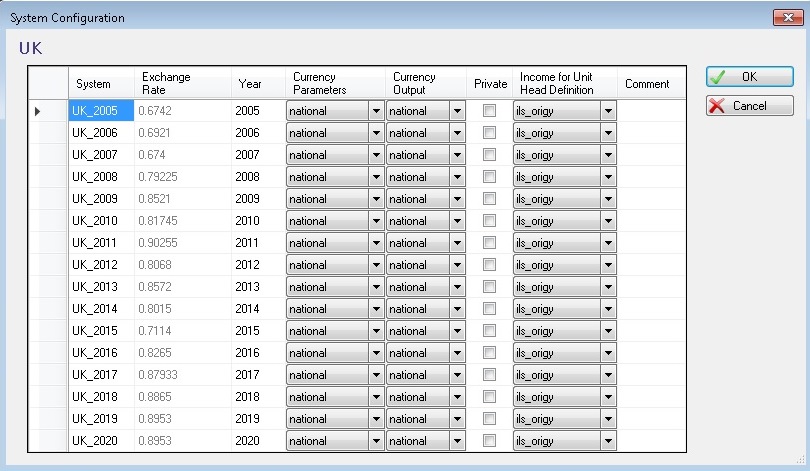 exchange rate national to euro
parameters currency
output currency
income used to define the head of the unit
all policy years/systems
88
Data settings
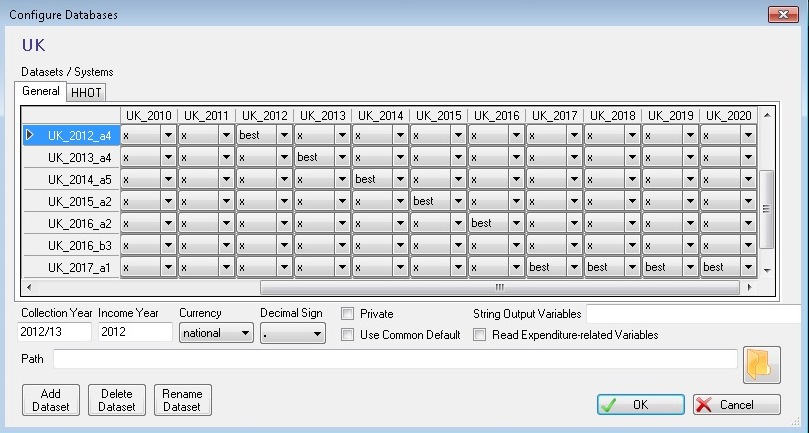 all policy systems
all input data sets
add/delete input data sets
characteristics of the input 
data set
89
Ribbon bar - control display and formatting
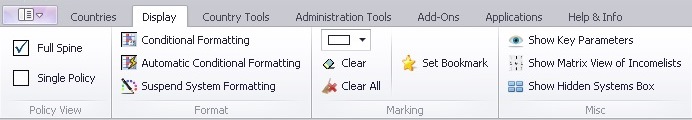 Control display and formatting
View full spine vs. single policy
Conditional formatting (similar idea to EXCEL)
Bookmarks
Matrix view of income lists
Visualising/ hiding key parameters
90
Ribbon bar – administration tools
Adding and deleting countries
Accessing and administering the variables file
Updating progress: overview of available policy systems and datasets
Merging versions
Administrating switches
Administrating exchange rates and HICP series
91
EUROMOD software Help
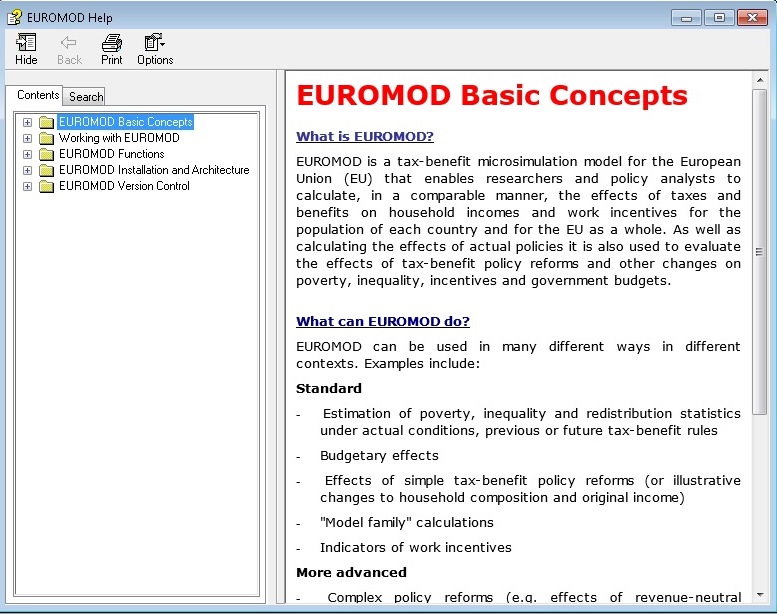 search
browse
92
Context Menus
Activated by right-clicking
column headings
row headings
function headings/ parameter names
comments

Intuitive options controlling the respective elements

Description available
93
Context Menus
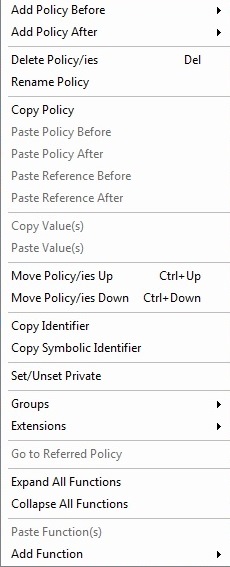 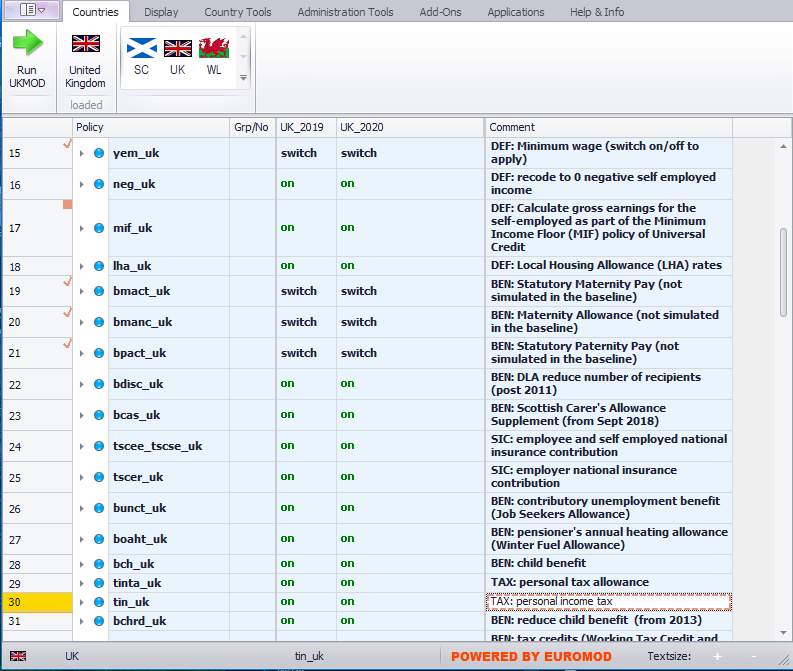 right-click on 
a policy, function or parameter
94
IntelliSense
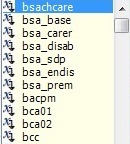 95
UKMOD: more on functions and parameters
[Speaker Notes: H12.40]
96
Interactions between functions (1)
Functions interact in three ways (+ replacement):
Condition: one function (usually function Elig) evaluates a parameter and a subsequent function operates on the basis of the result of this evaluation
[Speaker Notes: AP: too early to have this?]
97
Interactions between functions (2)
Input: one function calculates a variable, which is used as an input by a subsequent function.
98
Interactions between functions (3)
Addition: one function calculates a part of a policy and a subsequent function calculates another part of the policy and then needs to add its calculation to the first part.
99
Manipulating policies
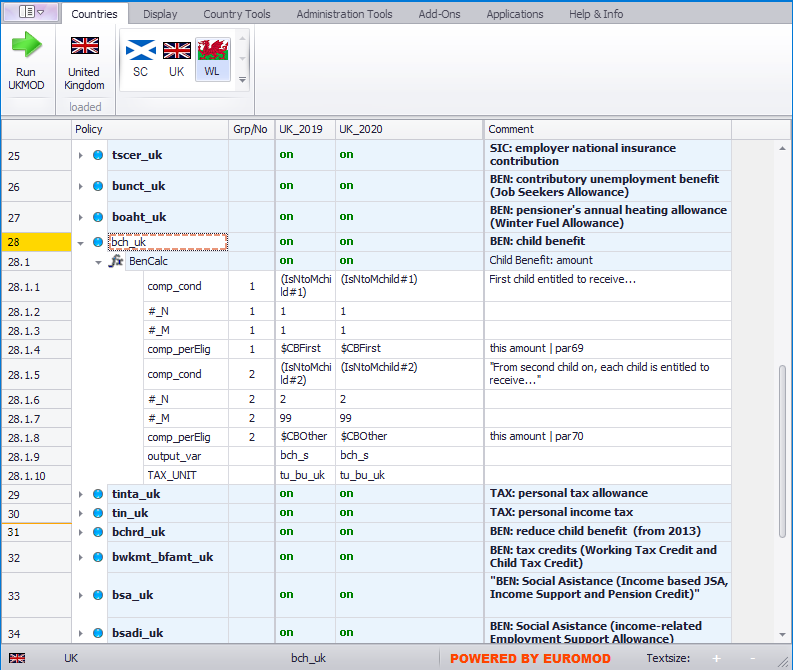 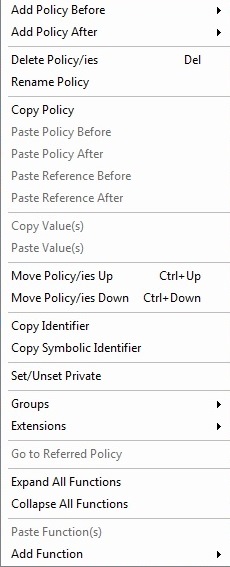 right-click on a policy to activate menu
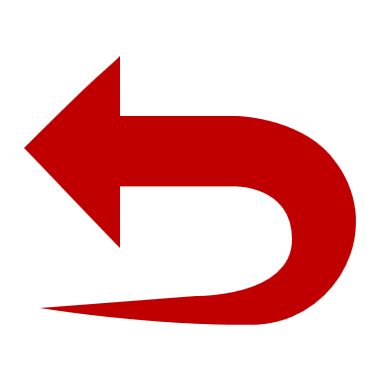 100
Condition parameters
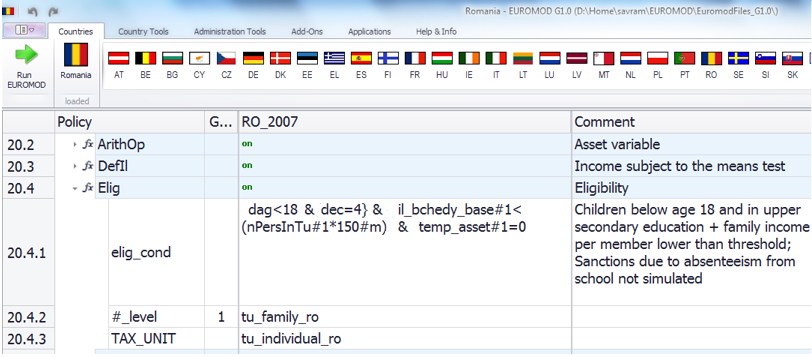 logical and comparison operations to evaluate a condition with a yes/no result.
Conditions can be grouped by parenthesis ()
Negative condition (i.e. !) can be used with a single condition only
Parameters: Assessment Unit(TAX_UNIT)
101
TAX_UNIT defines the assessment unit a function refers to:
Individual (tu_individual_xx)
Household (tu_household_xx)
Various definitions of family units (various names, e.g. tu_family_xx, tu_bu_xx)
Compulsory for most policy functions!
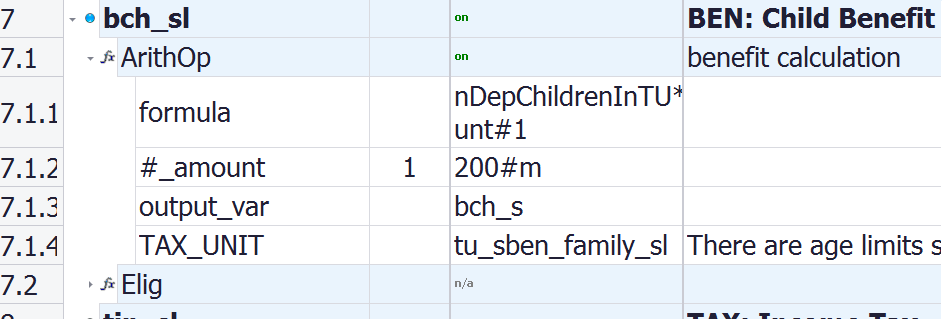 Parameters: Limits(LowLim; UpLim)
102
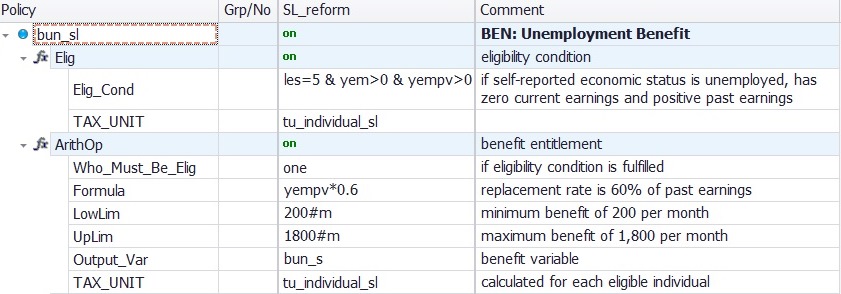 LowLim: lower limit
UpLim: upper limit
103
103
Updating assessment units
The tax unit is defined/ calculated the first time it is used by the model: household members are assigned to respective units once an assessment unit is first used. 
This assignment is not changed with subsequent uses, even if circumstances change.





However, the reassessment of the units can be enforced by using the function UpdateTU.
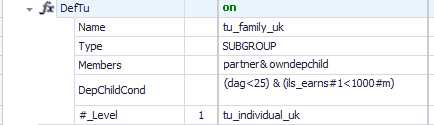 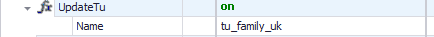 104
UKMOD: Special functions
[Speaker Notes: H12.40]
105
(More) Special functions
AddOn_xxx (implement extended functionalities not part of the standard tax-benefit calculations, such as Effective Marginal Tax Rates, different budget sets)
Loop and UnitLoop (repeat part (or all) of the tax-benefit calculations)
Store and Restore (set a variable to the initial (or other previous) value 
ChangeParam (modify parameters during the model run)
Totals (calculates aggregates over groups of persons/households)
DropUnit and KeepUnit (drops certain persons/households from the calculations)
ILVarOp (performs operations on variables that are part of an income list)
RandSeed (generates random numbers)
CallProgramme (calls another programme, e.g., Stata)